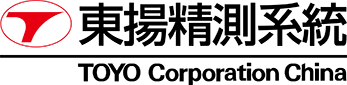 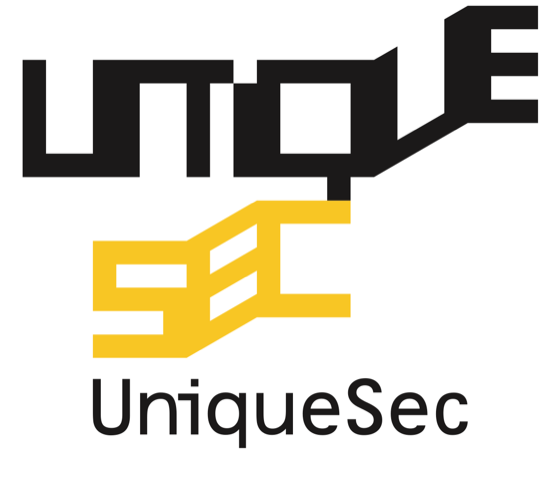 UniqueSec 雷达目标模拟系统
ASGARD
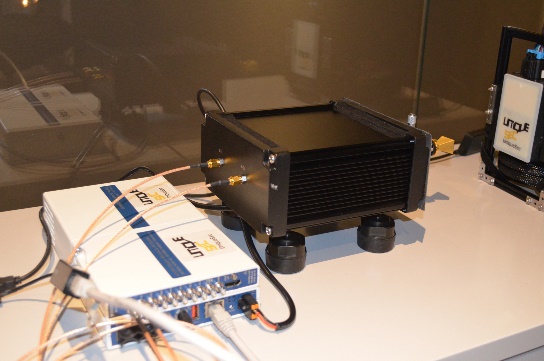 Uniquesec公司的雷达目标模拟系统ASGARD可模拟基于被测毫米波雷达的多目标物动作状态等交通场景。对于雷达反射点的距离、相对速度、散射截面积（RCS）和方向（角度）信息，通过与频谱信号的混合，可使被测雷达/被测车辆自身判断处于实际交通环境中，适用于ADAS/自动驾驶的评价。
UniqueSec的专利技术区别于传统厂商基于“时域”的延迟方式，独特的基于“频域”的功能实现方式，提供了传统厂商无法实现的最短距离、最多目标物等等的卓越表现。
※无需机械转台即可实现的“方向（角度）”功能，将在最新一代的ASGARD2产品中发布。
产品特点
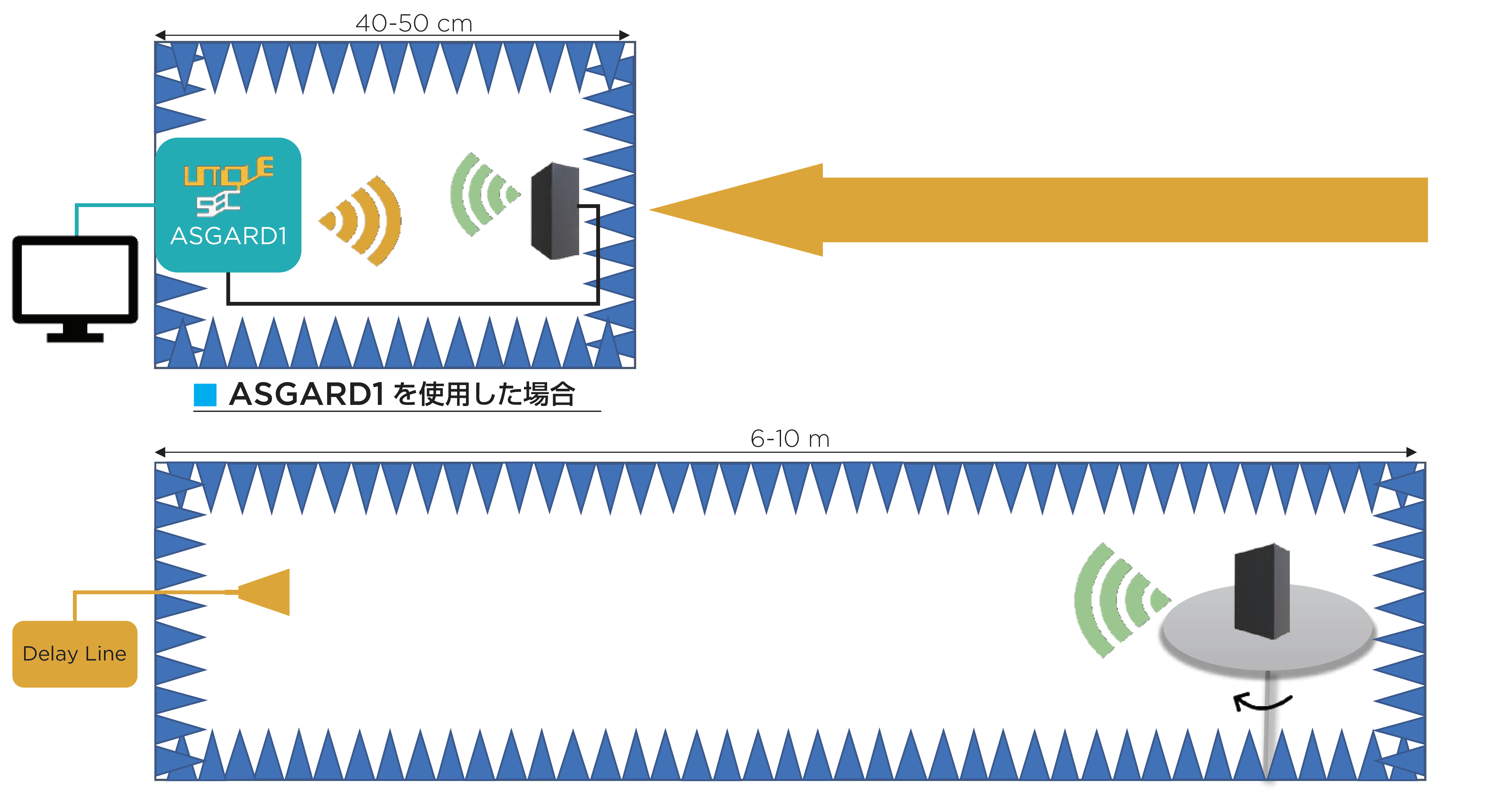 业界最短的测试极限距离
    无延迟回路，可近乎零距离的模拟雷达目标，与被测雷达的物理距离极限仅为几十厘米级别

业界最多的目标物数量模拟能力
    毫米波雷达所能检测到的多个散射点，均可进行目标模拟，目标物数量没有理论上限 

目标物参数的灵活性
    目标物的距离、相对速度等可灵活设定

目标物适用范围广
    可通过微多普勒信号快速模拟生成人和动物等柔性或易变形的目标；由其他车辆的雷达或其他原因造成的干扰干涉，也可进行模拟

可应用于整车级/实车测试
    配合小尺寸、易搬动的电波暗箱，可实现不拆卸被测雷达的整车级/实车测试

动态范围（RCS）广
    动态范围（RCS）响应可达到98dB以上

匹配各主流场景仿真软件
    Carmaker / Carsim / Prescan等
■ASGARD
■基于延迟回路的产品
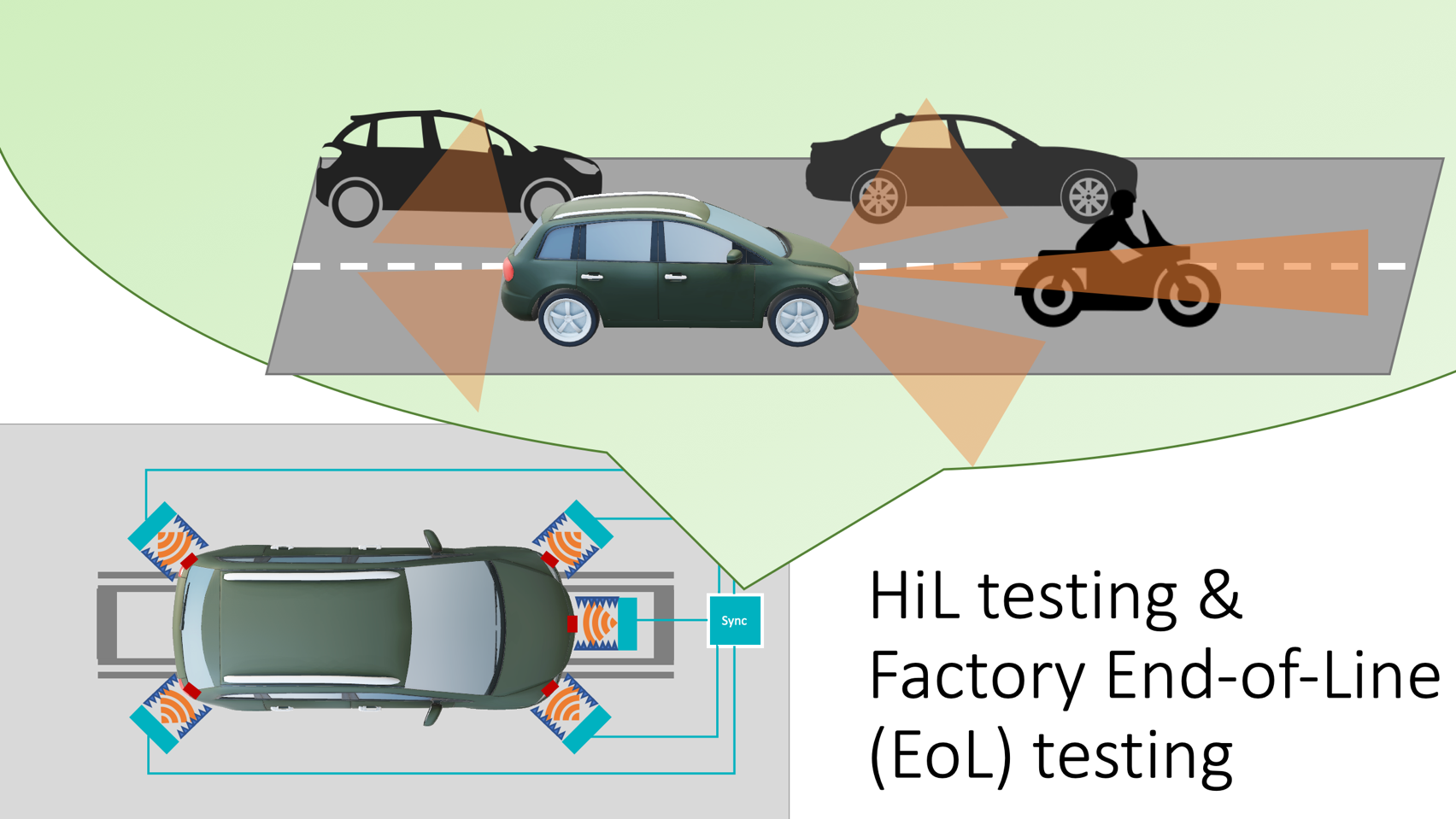 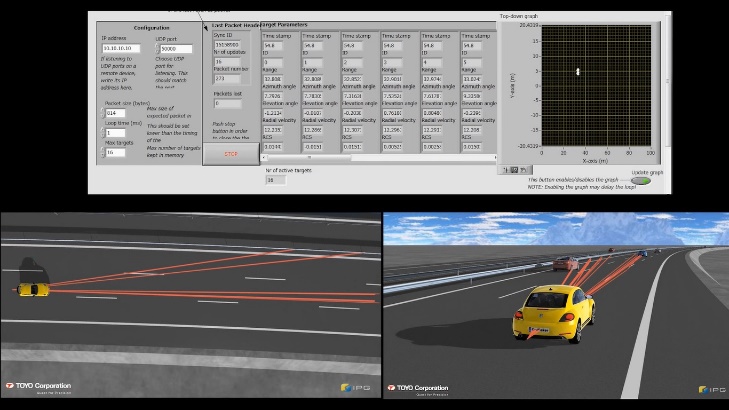 实例：Carmaker
产品规格
※ 指标与被测雷达的技术规格相关
基于UniqueSec雷达目标模拟器ASGARD1的硬件在环系统（HILS）
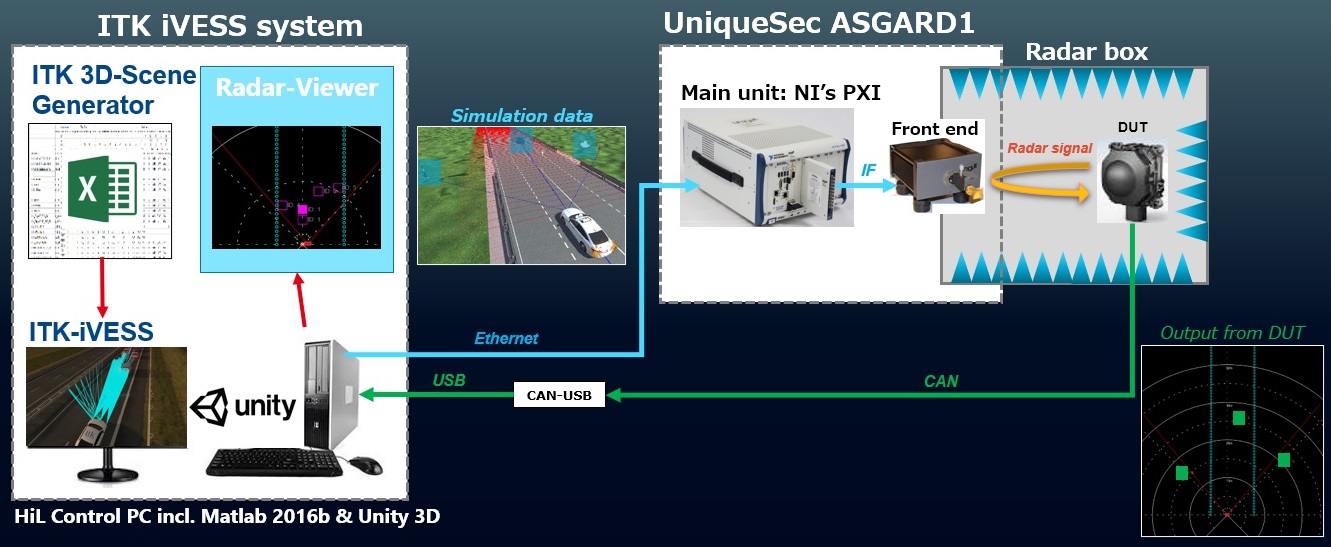 ※1 集成部分由ITK Engineer公司（博世集团内企业）协助
※2 系统介绍视频：https://page.om.qq.com/page/OqrnweABkhX0G7UPz67zYDwA0
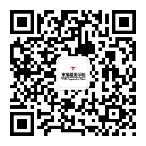 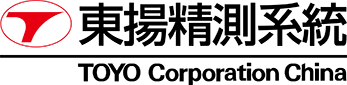 东扬精测系统（上海）有限公司   EMC & 微波测量部
【上海】静安区梅园路228号企业广场310室，200070
 TEL：021-6380-9633    FAX：021-6380-9699
【北京】朝阳区望京北路9号叶青大厦C座102室，100012 
TEL：010-6439-2938
E-mail：emc@toyochina.com.cn
Website：http://www.toyochina.com.cn
欢迎关注我司微信公众号，获取更多产品相关信息。